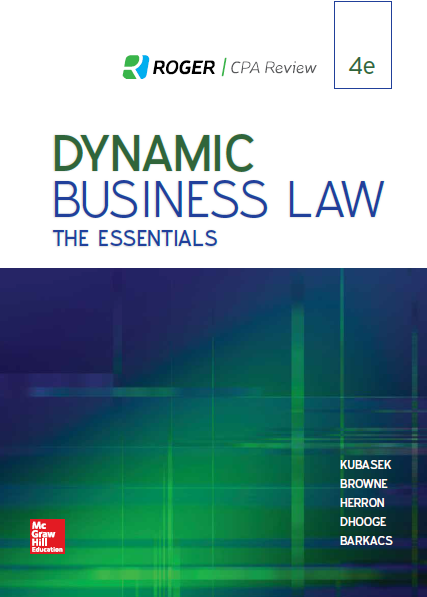 Chapter 3
The U.S. Legal System and Alternative Dispute Resolution
1
© 2019 McGraw-Hill Education. All rights reserved. Authorized only for instructor use in the classroom. No reproduction or further distribution permitted without the prior written consent of McGraw-Hill Education.
[Speaker Notes: Chapter 3: The U.S. Legal System and Alternative Dispute Resolution]
Types of Jurisdiction 1
Original Jurisdiction: The power to hear and decide cases when they first enter the legal system.
Appellate Jurisdiction: The power to review previous judicial decisions to determine whether trial courts erred in their decisions.
2
[Speaker Notes: “Jurisdiction” refers to the power of a court to hear a particular case.  Types of jurisdiction include “original” jurisdiction, which refers to the power to hear and decide a case when it first enters the legal system, and “appellate” jurisdiction, which refers to the power to review a lower court decision to determine whether the lower court erred in rendering its verdict.]
Types of Jurisdiction 2
In personam jurisdiction: The power to render a decision affecting the rights of the specific persons before the court.
Subject-matter jurisdiction: The power to hear certain kinds of cases.
3
[Speaker Notes: Other types of jurisdiction include “in personam” jurisdiction, which refers to the power to render a decision affecting the rights of specific persons before the court, and “subject-matter” jurisdiction, which refers to the power to hear certain kinds of cases.]
Subject-Matter Jurisdiction: Exclusive Federal Jurisdiction
Admiralty cases.
Bankruptcy cases.
Federal criminal prosecutions.
Cases in which one state sues another state.
Claims against the United States.
Other claims involving federal statutes that specify exclusive federal jurisdiction.
4
[Speaker Notes: Federal courts have exclusive subject-matter jurisdiction over the following types of litigation:  admiralty cases; bankruptcy cases; federal criminal prosecutions; cases in which one state sues another state; claims against the United States; and other claims involving federal statutes that specify exclusive federal jurisdiction.]
Subject-Matter Jurisdiction: State Jurisdiction
All cases not falling under Exclusive Federal Jurisdiction.
5
[Speaker Notes: State courts have subject-matter jurisdiction over all cases not falling under exclusive federal jurisdiction.]
Subject-Matter Jurisdiction: Concurrent Federal and State Jurisdiction
Federal question cases.
Diversity of citizenship cases.
6
[Speaker Notes: Federal and state courts have “concurrent,” or shared, subject-matter jurisdiction over “federal question” and “diversity of citizenship” cases.]
The Federal Court System
The United States Supreme Court.
Intermediate Courts of Appeal.
Federal Trial Courts (U.S. District Courts).
7
[Speaker Notes: The federal court system is a “tri-partite” system consisting of three levels.  The U.S. District Courts are the federal trial courts, the intermediate courts of appeal have appellate jurisdiction over all federal trial courts, and the United States Supreme Court has ultimate appellate jurisdiction, with the power to review all lower court decisions.]
State Court Systems
State Supreme Courts.	
Intermediate Courts of Appeal.
State Trial Courts.
8
[Speaker Notes: State court systems are also “tri-partite” systems consisting of three levels.  The state trial courts have original jurisdiction over all state-related cases, the intermediate courts of appeal have appellate jurisdiction over all state trial courts, and the state supreme court has the power to review all lower court decisions.]
Threshold Requirements for Litigation
Standing (to sue)
Actual/imminent injury in fact.
Injury traceable to actions of defendant.
Injury redressed by favorable decision.
Case or Controversy (Justifiable Controversy)
Adverse relationship between plaintiff and defendant.
Actions of one party give rise to legal dispute.
Court decision able to resolve dispute.
Ripeness
Decision able to affect parties immediately.
9
[Speaker Notes: In order to initiate litigation, the plaintiff must have “standing” to sue, there must be a “justifiable” controversy, and the case must be “ripe” for trial.  In order to establish standing to sue, the plaintiff must demonstrate an actual or imminent injury in fact, an injury traceable to the actions of the defendant, and that the plaintiff’s injury will be redressed by a favorable decision.  In order to establish a justifiable case or controversy, there must be an adverse relationship between the plaintiff and the defendant, the actions of one party must give rise to a legal dispute, and the court decision must be able to resolve the dispute.  Finally, to demonstrate ripeness, the plaintiff must show that the court decision is able to affect the parties immediately.]
Jurisdiction vs. Venue
Jurisdiction
Venue
The power of a court to hear a case.
The most appropriate geographical location where a case should be heard. It is usually where the parties reside or where the case allegedly arose.
10
Steps in Civil Litigation: The Pretrial Stage
Informal Negotiations.
Pleadings.
Service of Process.
Defendant’s Response.
Pretrial Motions.
Discovery.
Pretrial Conference.
11
[Speaker Notes: The “pre-trial” steps in civil litigation include informal negotiations, pleadings, service of process, the defendant’s response, pretrial motions, discovery, and the pre-trial conference.]
Steps in Civil Litigation: The Trial
Jury Selection.
Opening Statements.
Examination of Witnesses and Presentation of Evidence.
Closing Arguments.
Jury Instructions.
12
[Speaker Notes: The stages of a trial include jury selection, opening statements, the examination of witnesses and presentation of evidence, closing arguments, and jury instructions.]
Discovery
Discovery occurs after the pleadings (Complaint, Answer, Counter-claim, Cross-claim, Response) have been filed.
Discovery is the exchange of relevant documents and evidence by the parties.
Discover devices include interrogatories, requests to produce documents, depositions and requests for admission of facts.
13
Pre-trial and Post-trial Motions
Pre-trial
Post-trial
Demurrer/Motion to dismiss for failure to state a claim.
Motion for judgment on the pleadings.
Motion for summary judgment.
At trial – Motion for a directed verdict.
Motion for judgment in accordance with verdict.
Motion for judgment notwithstanding of verdict (judgment n.o.v.). Called a motion for judgment as a matter of law in federal court.
Motion for a new trial.
14
Steps in Civil Litigation:
Appellate Procedure
15
[Speaker Notes: Beyond the trial stage, constitutional due process guarantees the right to appeal the lower court decision.  The appellant must follow appropriate procedural rules in order to “perfect” (or establish) the appeal.]
Appeal
A prejudicial error of law must exist for an appeal to succeed.
Appeals are only on the record. No additional evidence can be considered by the appellate court.
For most cases only one appeal to an intermediate court of appeal is allowed.
16
Appellate Court Decision-Making Powers
Affirmation.
Modification.
Reversal.
Remand.
17
[Speaker Notes: Upon review of a lower court decision, the appellate court has the right to affirm the decision, modify it, reverse it, or remand the case to the trial court level to be re-heard either wholly or partially.]
Appeal to the U.S. Supreme Court
The U.S. Supreme Court hears very few cases.
At least four justices must agree to grant a Writ of Certiorari for the Court to hear a case.
18
Alternative Dispute Resolution 1
19
Alternative Dispute Resolution 2
Definition: The resolution of legal disputes through methods other than litigation, such as negotiation, mediation, arbitration, summary jury trials, mini-trials, neutral case evaluations, and private trials.
20
[Speaker Notes: “Alternative dispute resolution” involves the resolution of legal disputes through methods other than litigation, such as negotiation, mediation, arbitration, summary jury trials, mini-trials, neutral case evaluations, and private trials.]
Reasons A Business Might Prefer Alternative Dispute Resolution (A D R) Versus Litigation
A D R methods are generally faster and less expensive than litigation.
Business may wish to avoid uncertainty associated with a jury decision.
Business may wish to avoid setting precedent through court decision.
Business may prefer confidential nature of A D R.
Compared to litigation, A D R might better allow parties to preserve business relationship.
21
[Speaker Notes: There are several reasons why a business might prefer alternative dispute resolution instead of litigation.  First, alternative dispute resolution methods are generally faster and less expensive than litigation.  Second, a business may wish to avoid the uncertainty associated with a jury decision.  Third, a business may wish to avoid setting precedent through a court decision.  Fourth, a business may prefer alternative dispute resolution because it is confidential. Finally, since many forms of alternative dispute resolution are less adversarial than litigation, ADR might better allow the parties to preserve a business relationship.]
Primary Forms of Alternative Dispute Resolution
Negotiation.
Mediation.
Arbitration.
22
[Speaker Notes: The primary forms of alternative dispute resolution are negotiation, mediation, and arbitration.]
Advantages of Mediation
Helps disputing parties preserve their professional relationships.
Provides possibility of finding creative solutions to dispute.
Offers participants high level of autonomy.
23
[Speaker Notes: There are several advantages to mediation as a method of alternative dispute resolution.  First, mediation helps the disputing parties preserve their working relationships.  Second, mediation provides the possibility of finding creative solutions to a dispute.  Third, mediation offers participants a high level of autonomy; instead of a neutral third party pronouncing a solution, the mediator allows the interested parties to work together to create a solution, which could make them more committed to following the agreement reached.]
Disadvantages of Mediation
Appears to be an equal process and solution, thereby hiding power imbalances that would lead to the party with greater power securing an agreement of greater benefit.
Some enter mediation with no intention of finding a solution, and use mediation as a delay tactic.
24
[Speaker Notes: One critique of mediation is that it appears to be an equal process and solution, and thereby hides power imbalances that would lead the party with greater power getting an agreement of greater benefit.  A second critique is that some people enter mediation with no intention of finding a solution, and use mediation as a tactic to draw out the dispute.]
Advantages of Arbitration
More efficient and less expensive than litigation.
Parties have more control over the process of dispute resolution (parties choose the arbitrator and determine how formal the process will be).
Parties can choose arbitrator with expertise in specific subject matter of dispute.
Arbitrator has greater flexibility in decision-making (compared to decision-making authority of judge).
25
[Speaker Notes: There are several advantages to arbitration as a form of alternative dispute resolution.  Advantages include:  greater efficiency and less expense when compared to litigation; the fact that the parties have greater control over the dispute resolution process, since the parties choose the arbitrator and determine how formal the process will be; the fact that the parties can choose an arbitrator with expertise in the specific subject matter of the dispute; and the fact that the arbitrator has greater flexibility in decision-making, compared to the decision making authority of a judge.]
Disadvantages of Arbitration
As use of arbitration increases, efficiencies and lower cost advantages (compared to litigation) decrease.
Difficulty of appealing an arbitration award.
Loss of civil rights and remedies available through litigation.
Companies and employers may effectively “hide” their disputes through arbitration (non-public nature of arbitration versus public trial).
26
[Speaker Notes: There are disadvantages to arbitration as well.  These include reduction of the efficiencies and lower cost advantages of arbitration as the use of arbitration increases, the difficulty in appealing an arbitration award, the loss of civil rights and remedies available through litigation, and the fact that companies and employers may effectively “hide” their disputes through arbitration, given the non-public nature of arbitration versus a public trial.]
Binding Arbitration Clause
Definition: A provision in a contract mandating that all disputes arising under a contract must be settled by arbitration.
27
[Speaker Notes: A binding arbitration clause is a provision in a contract mandating that all disputes arising under a contract must be settled by arbitration.]
Tips for Creating a Binding Arbitration Clause
Identify what you wish to arbitrate.
Make arbitration clause bilateral.
State which party will pay arbitrator’s fees.
Ensure arbitration is cost-effective (compared to litigation).
Specify how arbitrator selected.
Identify arbitration costs.
Avoid limitations on remedies.
Consider other parties when determining where to hold arbitration.
28
[Speaker Notes: In terms of tips for creating a binding arbitration clause, be clear about what you wish to arbitrate, and make the arbitration clause bilateral. State which party will pay the arbitrator’s fees, and ensure that the arbitration is cost-effective compared to litigation. Specify how the arbitrator will be selected, and identify the associated costs of arbitration. Avoid limitation on the remedies available to the parties. Finally, consider other potential parties when determining where to hold the arbitration.]
Other Alternative Dispute Resolution Methods
Mediation-Arbitration (“Med-Arb”).
Summary Jury Trial.
Mini-Trial.
Early Neutral Case Evaluation.
Private Trials.
29
[Speaker Notes: Other alternative dispute resolution methods include “mediation-arbitration” (also known as “med-arb,”), summary jury trials, mini-trials, early neutral case evaluations, and private trials.]
Case Hypothetical Discussion Questions
30
Chapter 3 Case Hypothetical 1
Ted Henry, trial court administrator of the court system in Ticonderoga County, New York. He has grown tired of the relatively trivial cases plaguing his county’s court docket. Ted thinks everyone wants to sue these days, even when the amount in controversy is trivial. The number of cases in the county with less than $10,000 in controversy has doubled in the past ten (10) years.Ticonderoga County’s financial resources are limited. For Ted personally, it has become challenging to manage the trial court docket each week with only a limited number of judges, bailiffs, trial transcriptionists, and other key court personnel available. Ted knows that time is definitely money. He knows too that local taxpayers oppose the hiring of more judges and other court personnel to respond to the onslaught of increased litigation.
31
[Speaker Notes: Chapter 3 Case Hypothetical and Ethical Dilemma: Ted Henry, trial court administrator of the Ticonderoga County, New York court system, has grown tired of all of the relatively trivial cases plaguing his county’s court dockets.  In Ted’s opinion, everyone wants to exercise their “uniquely American” right to sue these days, even when the amount in controversy is comparatively trivial; in Ticonderoga County, for example, the number of cases valued at less than $10,000 has doubled in the past ten (10) years.  Ted blames the increase in “low-value” litigation on our litigious culture.  He firmly believes that after having watched an overabundance of legal melodramas on television, every American either wants to be a lawyer, or get a lawyer.
As a trial court administrator, Ted has been especially affected by the increase in litigation.  Ticonderoga County’s financial resources are limited, especially during difficult economic times.  For Ted, it has become increasingly challenging for him to manage the trial court docket each week with only a limited number of judges, bailiffs, trial transcriptionists, and other key court personnel available.  Ted knows that when it comes to the courtroom, time is definitely money, and local taxpayers have not exactly “warmed up” to the idea of hiring more judges and other court personnel to respond to the onslaught of increased litigation.
Ted has what he believes to be a “modest proposal.”  In Ticonderoga County, he would like to implement binding arbitration for each case involving an amount in controversy of less than $10,000 (In binding arbitration, the arbitrator’s decision is final and non-appealable).  As part of his proposal, the parties involved in the litigation (plaintiff and defendant) would pay for the expenses of arbitration, and select the arbitrator.  In law school, Ted’s first-year torts professor had told his class that there was no guarantee of justice in the courtroom, and based on his experience, Ted believed that his professor had been correct in that assessment; after all, there were too many contingencies and variables in the courtroom to guarantee justice, including the effectiveness of legal counsel, the proclivities of the judge presiding over the case, and the makeup of the jury.  In Ted’s view, who is to say that justice would not be better served in a case if a neutral, experienced arbitrator was involved in the dispute resolution, as opposed to a judge and jury in a traditional courtroom? Ted is excited about his proposal, since (if implemented) it would reduce dramatically the number of cases processed through the regular Ticonderoga County judicial system, thereby saving the taxpayers money, and Ted’s sanity!
Is Ted Henry’s proposal, for binding arbitration in all civil cases involving less than $10,000 in controversy, legal? Is it ethical?]
Chapter 3 Case Hypothetical 2
Ted has a modest proposal. He would like to implement binding arbitration for all cases involving an amount in controversy of less than $10,000. The parties involved in the litigation would pay for the expenses of arbitration, and select the arbitrator. Ted’s proposal would reduce the number of cases and save the county money.
32
Chapter 3 Case Hypothetical 3
Ted is excited about his proposal, since (if implemented) it would reduce dramatically the number of cases processed through the judicial system, thereby saving the taxpayers money, and making his job easier.
Is Ted Henry’s proposal, for binding arbitration in all civil cases involving less than $10,000 in controversy, legal?
Is it ethical?
33
Chapter 3 Discussion Question
The Consumer Financial Protection Bureau has been considering adoption of a rule that makes it easier for consumers to bring class action lawsuits against financial companies by banning arbitration clauses written in the fine print of consumer financial services contracts. Is this a good idea?  Discuss the pros and cons of the proposed rule.
34